Краткосрочный проект:
Что за прелесть эти сказки!
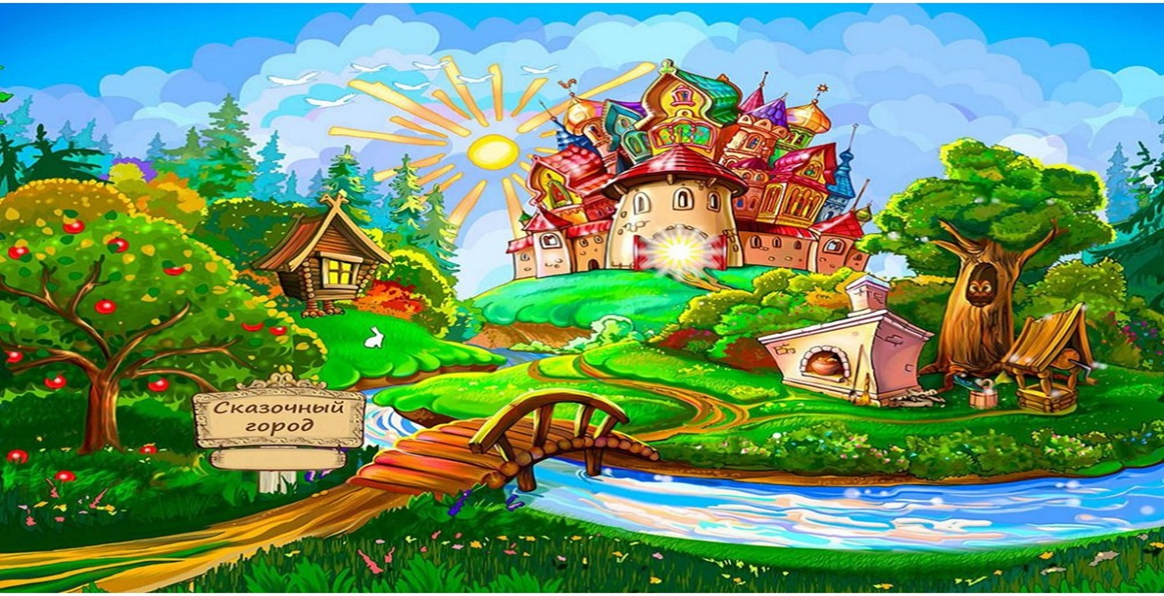 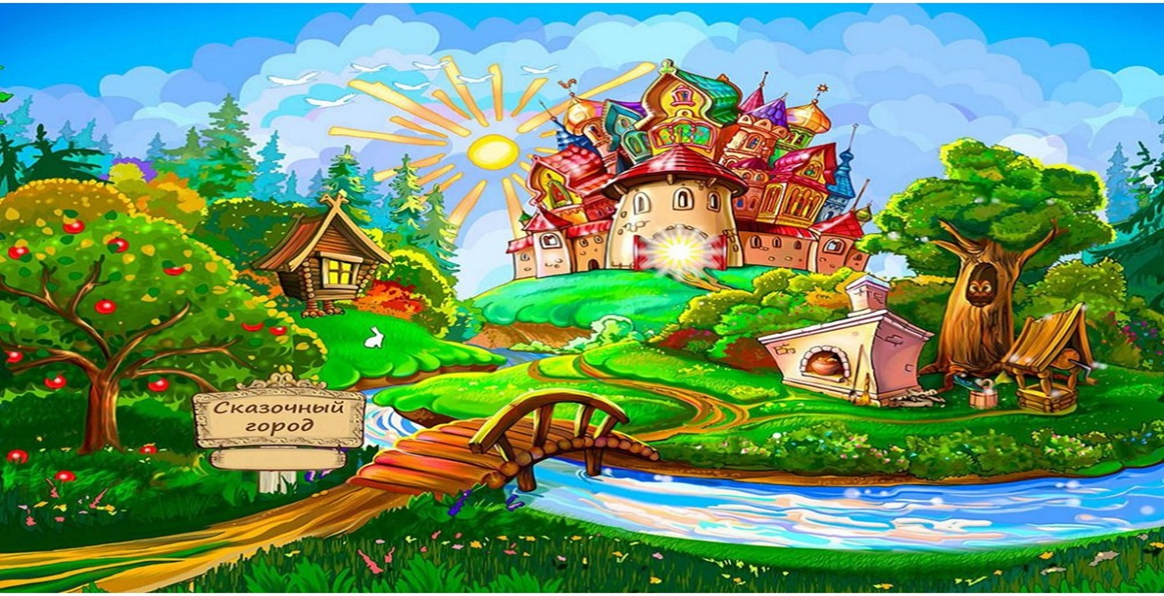 Подготовили: воспитатель МБДОУ г. Иркутска детского сада № 36 Чикишева Н.Н.
Учитель-логопед Раднаева Е.И.
АКТУАЛЬНОСТЬ ПРОЕКТА: 

   В наше время телевизор, видео, компьютер поглощают ребенка, завоевывая заповедные уголки его сознания и души.. Дети стали меньше читать, электронные носители и средства массовой информации вытесняют книгу. 
     Родители иногда упускают возможность приобщать своего ребенка к чудесному, волшебному миру сказок. Сказка близка ребёнку по мироощущению, ведь у него эмоционально-чувственное восприятие мира. Благодаря сказке ребёнок познаёт мир не только умом, но и сердцем. И не только познаёт, но и выражает собственное отношение к добру и злу. Дошкольники учатся анализу и оценке поведения героев, развивают умение чувствовать и понимать другого, повышают самооценку, уверенность в себе, желание помочь, посочувствовать другому, а главное – развиваются всесторонне.  
       Детские сказки расширяется словарный запас малыша, помогают правильно строить диалог, развивать связную логическую речь, развитие связной речи является центральной задачей речевого воспитания детей. 
       Театрализованная деятельность вносит разнообразие в жизнь ребенка в детском саду, дарит ему радость и является одним из самых эффективных способов в воздействия на ребенка, в котором наиболее ярко проявляется принцип обучения: учить играя. Произведения народного творчества не утратили своего воздействия на ребенка и в наши дни.
ЦЕЛЬ ПРОЕКТА: 

Создание необходимых условий для коррекции нарушений речи и развития коммуникативных навыков у детей с речевыми нарушениями, посредством стимулирования речевой и творческой активности в работе со сказками.
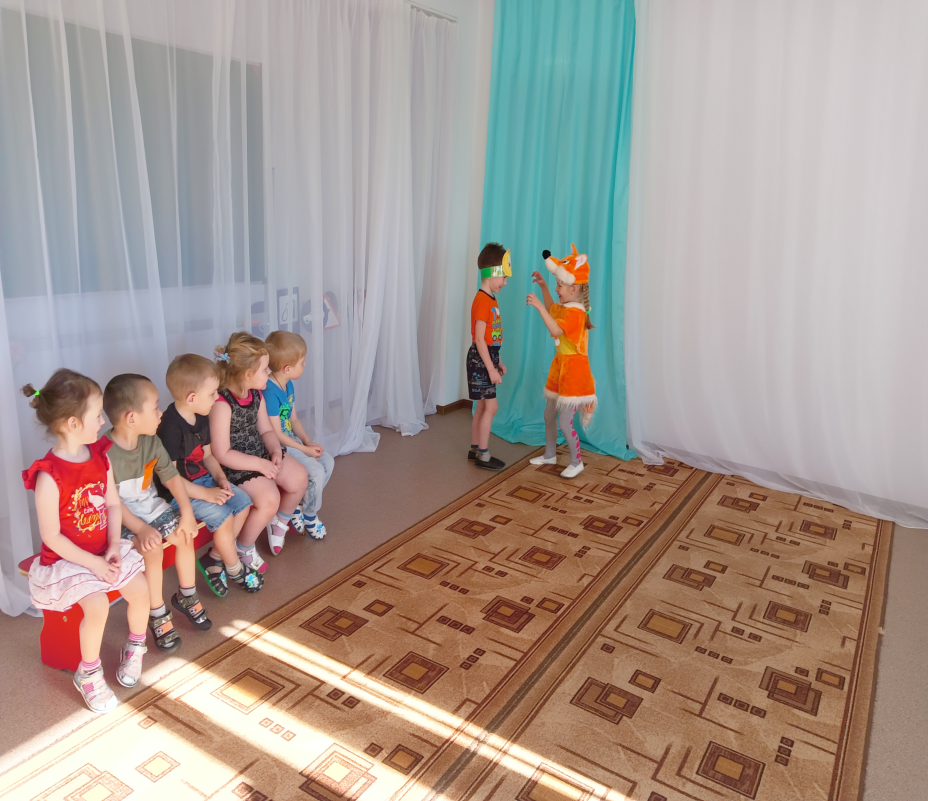 Воспитательные: 
воспитывать партнерские отношения между детьми, коммуникативные качества;
создавать радостный эмоциональный настрой, поощрять творческую инициативу;
формировать творческую самостоятельность и эстетический вкус дошкольников в организации театрализованных игр, в создании и передаче образов, отчетливость произношения;
• продолжать вовлекать детей, родителей в совместную деятельность по знакомству со сказками, показать ценность и
 значимость совместного творчества детей и родителей и способствовать поддержанию традиции семейного чтения; 
 • формировать атмосферу эмоционального комфорта, взаимопонимания и поддержки.
ЗАДАЧИ ПРОЕКТА :
:
Образовательные:
знакомить с различными видами сказочных произведений, учить узнавать персонажи сказок, знать название и автора;
пересказывать содержание, высказывать свое отношение к героям сказки;
закрепить и расширить знания детей о сказках; 
обогатить  навыки самостоятельно выбирать сказку для постановки, драматизации, готовить необходимые атрибуты и декорации для будущего спектакля, распределять между собой обязанности и роли. 
    Развивающие:
создавать условия для детей, способствующие освоению сказок; 
закреплять умения использовать средства выразительности (позы, жесты, мимику, интонации, движения) и разные виды театров (бибабо, пальчиковый, театр картинок, кукольный); 
создавать атмосферу эмоционального комфорта, взаимопонимания и поддержки.
Участники проекта:

 дети группы  с ТНР, воспитатели,  учитель-логопед, родители.
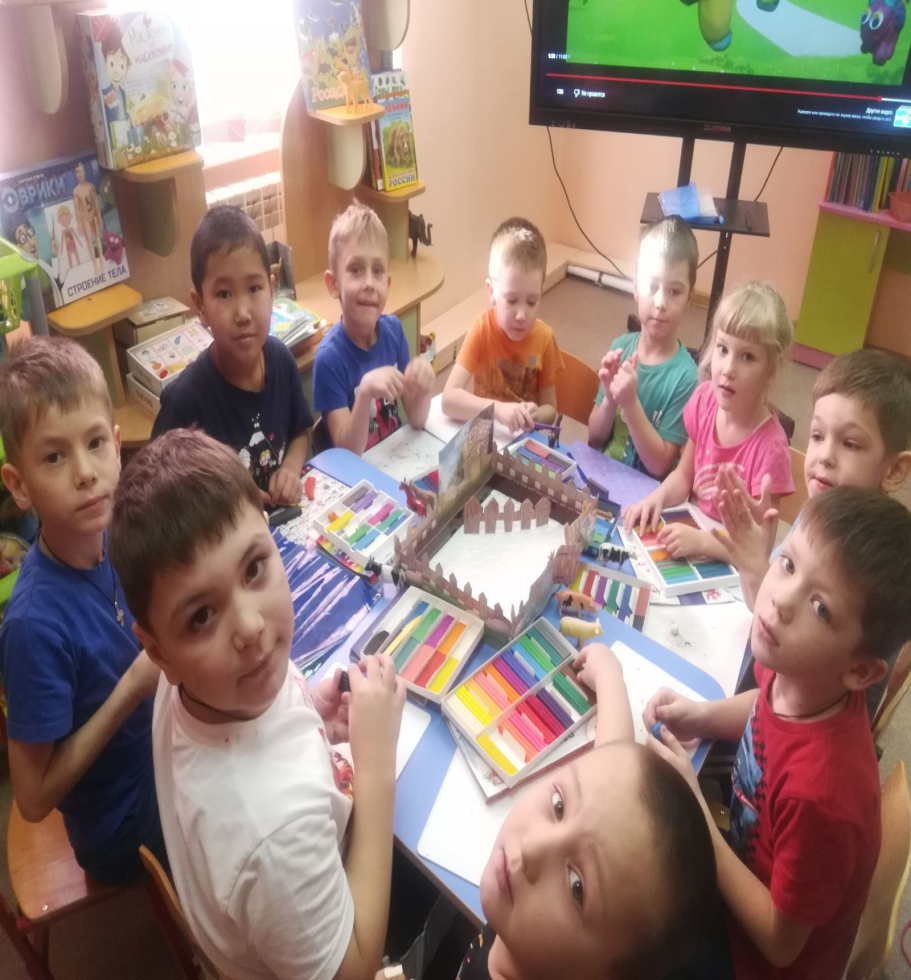 ТИП ПРОЕКТА: - творческий, игровой

ПРОДОЛЖИТЕЛЬНОСТЬ ПРОЕКТА: краткосрочный (с 1.12.2022 года по 31.01.2023 года)

 Проект осуществляется через образовательные  области: 

Социально-коммуникативное развитие, познавательное развитие, речевое развитие, художественно-эстетическое развитие.
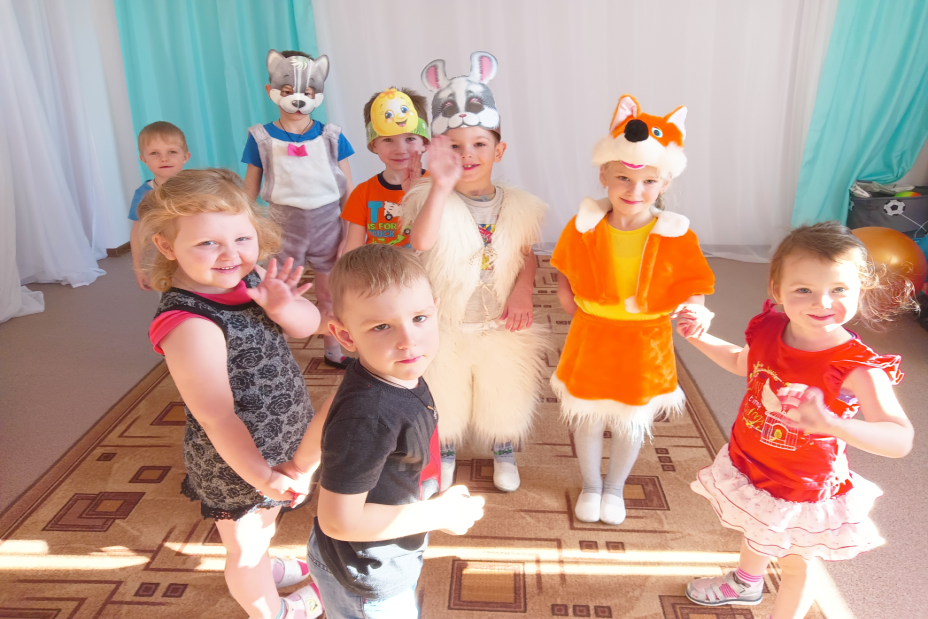 Этапы работы над проектом: 

I этап. Подготовительно-информационный: 

Определить цели и задачи работы над проектом.
Подбор методической и художественной литературы, картотека пословиц и поговорок, загадок о сказочных персонажах.
Подбор материала и оборудования для занятий, бесед, сюжетно ролевых и творческих игр, игр драматизаций.
IIэтап. Практический, познавательный.	

Познавательные беседы: «Сказка ложь да в ней намек! Добру молодцу урок!», «Сказка от начала начинается, до конца читается, в середке не перебивается», «Народная сказка- волшебная, про животных, бытовая», «Книжная иллюстрация», «Герои сказок- какие они?»
Мероприятия по работе с детьми: чтение художественной литературы, просмотр мультфильмов знакомых сказок, НОД по развитию речи «Мои любимые сказки», изготовление сказочных персонажей из пластилина, бумаги в технике «оригами», атрибутов к сюжетно-ролевым, дидактическим и театрализованным играм.
Дидактические игры: «Угадай сказочного персонажа», «Опиши героя», собери пазлы по сказкам, отгадывание кроссвордов по сказкам, настольно-печатная игра «Сказка за сказкой», «Какому герою принадлежит предмет?» Отгадывание загадок о сказочных героях.
Сюжетно-ролевые игры: «Книжкина больница», «В библиотеке», «Книжный магазин».
Выставка  картин «Сказки в стиле великих художников».
Театрализованная деятельность : разыгрывание мини сценок по сказкам, драматизация сказки «Колобок».
Самостоятельное составление сказок (с опорой на картинки, схемы).
Консультации для родителей: «Для чего нужны библиотеки», «Чему учат сказки?»
Создание мини-библиотеки по русским народным сказкам.
Совместная деятельность дома родителей и детей – изготовление книжки-малышки «Моя любимая сказка», рисование рисунков «Что за прелесть эти сказки», изготовление масок для театрализации сказки «Колобок», вечернее чтение  «Сказка на ночь».
III этап. Заключительный: 
Подведение итогов, анализ ожидаемого результата.
Мини-библиотека по русским народным сказкам.
Выставка  картин «Сказки в стиле великих художников».
Выставка поделок «Герои сказок» из подручного материала.
Оформление выставки «Книжки-малышки «Моя любимая сказка»».
Оформление выставки рисунков «Что за прелесть эти сказки».
НОД по речевому развитию «Мои любимые сказки».
Показ драматизации сказки «Колобок» для младшей группы.
Презентация проекта.
Предполагаемый результат:
Дети должны: 
познакомиться со многими русскими народными сказками, знать их содержание; 
расширить кругозор и активизировать словарный запас;
с интересом и удовольствием обыгрывать сюжеты знакомых сказок, играть в разные виды театров, в дидактические и настольно-печатные игры по русским народным сказкам; использовать полученные знания, умения и навыки в своих творческих работах.
развивать  мыслительные процессы, совершенствовать  память, логику, внимание;
научиться передавать из поколения в поколение понятия справедливости, доброты, любви, верности;
 Для родителей: 
 повысить заинтересованность и активность родителей в сотрудничестве с воспитателями и детьми;
 активно участвовать в ознакомлении детей с русскими народными сказками, в выполнении творческих работ по их сюжетам;
 укреплять детско-родительские отношения;
повысить уровень информированности родителей о деятельности ДОУ.
Спасибо за внимание!